University of Cyprus
COGNITIVE PROGRAMMING FOR HUMAN-CENTRIC AI
Antonis Kakas
Autumn 2022
Lecture 1
Structured Argumentation
Realizations of Computational Argumentation
2
Reminder Argumentation Process
<Args, ATT> or <Args, Att, Def>

Step 1: Construction of Arguments
I.e. Construction of Args


Step 2: Evaluation of Arguments
Acceptability/Validity of argument sets.
3
Construction of Arguments
What is an argument?

An argument is a LINK between two pieces of information: premises and position (or claim) of the argument.

a1=(bird; fly)

A Link, not a Rule!
4
Construction of Arguments
Arguments are constructed as instantiations of argument schemes

As=(Premises; Position)

Argument Schemes are “programmed” or learned from data analysis or experience
5
Realization of Argumentation<Args, ATT>  OR <Args, Att, Def>
A realization or a structured argumentation framework of an argumentation framework is:

<AS, Cf, St>

AS is a set of argument schemes
Cf is a conflict relation on the statements
St is a strength/preference relation on AS
6
Realization of Argumentation
Realization of Argumentation
Realization of Argumentation
9
Realization of Argumentation
From the philosophical roots of argumentation. 

Given <AS, Cf, St> then “a1 attacks a2”:

a1, a2 are in conflict under Cf and named:

Rebuttal if conflicting positions of a1 and a2.
Undermine if a1 conflicts the premises of a2.
Undercut if conflict between the argument schemes of a1 and a2.
10
Example of	Realizing Argumentation
(See earlier lecture)
“The power cut had turned the house into darkness.	
      Bob came home and turned on the light switch. …”

Args ={a1,a2,a3} constructed by common sense schemes:

a1={turn_on_switch causes light_on,   light_on causes  darkness} U {turn_on_switch@T}
a2={power_cut causes  electricity,    electricity implies  light_on} U {power_cut@T}
a3={darkness@T implies darkness@T+} U
{darkness@T}

Argument schemes here are given names: “causes” and “implies”

a1 supports  darkness@T+  ;   a3 supports darkness@T+
Another Example (from Cognitive Science)
Byrne’s (1989) Suppression Task
12
Suppression Task (Bryne, 1989)
The factual information given along with the conditional(s) in each of the groups can change:
She has an essay to finish       She does not have an essay to finish
She has studied late in the library      She did not study late in the library
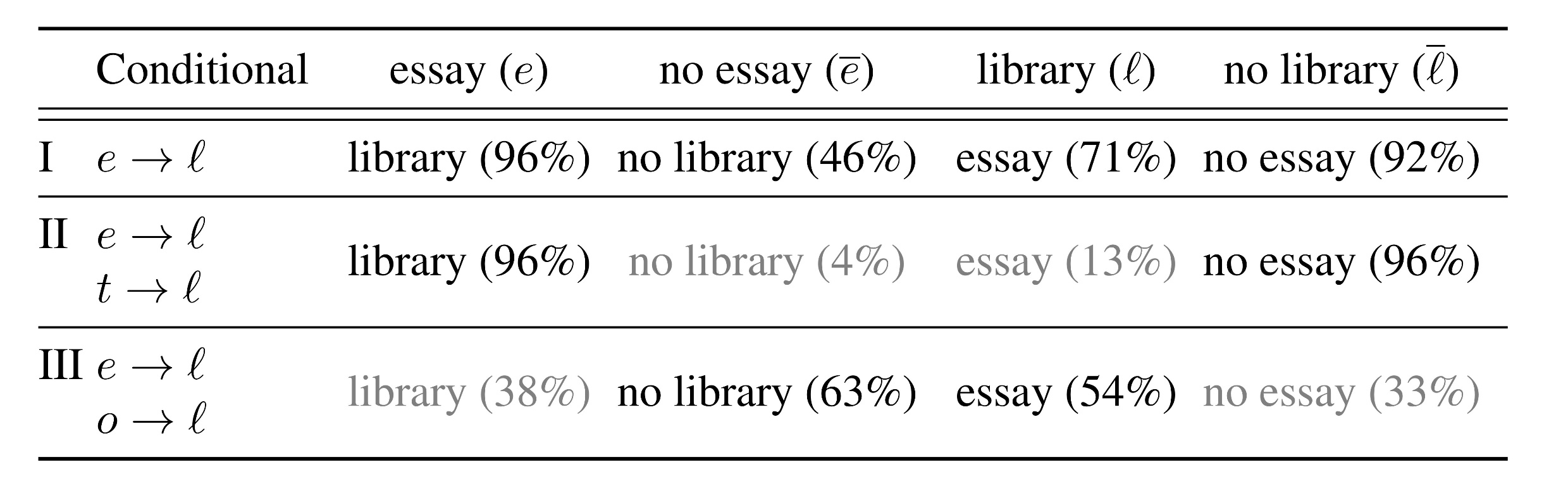 Byrne’s (1989) Suppression Task: She has an essay to finish
�   If she has an essay to finish, then she will study late in the library

�   She has an essay to finish

What follows?
She will study late in the library
She will not study late in the library
She may or may not study late in the library
96%
Modus Ponens/ Deduction
Byrne’s (1989) Suppression Task: She has an essay to finish
�   If she has an essay to finish, then she will study late in the library
�   If she has a textbook to read, then she will study late in the library
�   She has an essay to finish

What follows?
She will study late in the library
She will not study late in the library
She may or may not study late in the library
96%
Modus Ponens/ Deduction is not affected.
Byrne’s (1989) Suppression Task: She has an essay to finish
�   If she has an essay to finish, then she will study late in the library
�   If the library is open, then she will study late in the library
�   She has an essay to finish

What follows?

She will study late in the library
She will not study late in the library
She may or may not study late in the library
Byrne’s (1989) Suppression Task: She has an essay to finish
�   If she has an essay to finish, then she will study late in the library
�   If the library is open, then she will study late in the library
�   She has an essay to finish

What follows?
She will study late in the library
She will not study late in the library
She may or may not study late in the library
38%
Humans seem to suppress previously drawn information.
They reason non-monotonically!
Byrne’s (1989) Suppression Task in Argumentation
� FORMALIZTION OF THE HUMAN REASONING IN ARGUMENTATION
GROUP 1:
If she has an essay to finish, then she will study late in the library
She has an essay to finish
a1: HasEssay                     StudyLibrary

a1 supports StudyLibrary   (when given has an essay)
a1
Byrne’s (1989) Suppression Task in Argumentation
� FORMALIZTION OF THE HUMAN REASONING IN ARGUMENTATION
GROUP 2:
If she has an essay to finish, then she will study late in the library
 If she has a textbook to read, then she will study late in the library
She has an essay to finish
a1: HasEssay                        StudyLibrary
a2: HasTextBook                      StudyLibrary
h_a3: {}                        HasTextBook

a1 supports StudyLibrary
a2 does not support its possible claim
a2’= {a2,h_a3} supports StudyLibrary

But no attacks (no conflicts)!
a1
a2’
Byrne’s (1989) Suppression Task in Argumentation
� FORMALIZTION OF THE HUMAN REASONING IN ARGUMENTATION
GROUP 3:
If she has an essay to finish, then she will study late in the library
 If the library is open, then she will study late in the library
She has an essay to finish
a1: HasEssay                   StudyLibrary
a2: OpenLibrary                   StudyLibrary
a3: not OpenLibrary                  not StudyLibrary
h_a4: {}                 not OpenLibrary
a5= {h_a4, a3} acceptable argument supports not StudyLibrary
    a5 attacks a1 but not vice versa!
h_a6:{}                 OpenLibrary
      {a1, h_a6} acceptable 
       argument for StudyLibrary
a6
a1
a5
NL Comprehension
Text (Story) Comprehension


http://cognition-srv1.ouc.ac.cy/~adamos.koumis/star.html

http://cognition-srv1.ouc.ac.cy/~adamos.koumis/index.html
21
PART 3
COMPUTATIONAL ARGUMENTATION in PRACTICE
22
Applications as Argumentation based Decision Making
Decision of O (or Derive Conclusion φ):

Argument for O (or φ)
No argument for another O’ (or ¬φ)

Through “Good Quality” arguments, i.e.: 
Acceptable arguments
23
Practical Application of Argumentation
Populate a Realization <AS, C, St>

Argument/Knowledge engineering/acquisition 


Consider computational heuristics in the dialectic argumentation process

Cognitively based (sometimes)
24
Populate <AS, C, St>
The challenge is to capture:

Contextual Strength/Preference relation St

St is not global – Context dependent

Hence we need to decide on the strength while deciding on the Option to choose!
Two intertwined decisions

Arguing about Options reduces to arguing about the strength of arguments supporting the Options
25
Decision Making in ArgumentationKnowledge (SBPs) for Decision Making
General, Cognitive Form of Knowledge:
“Generally, in SITUATION prefer Ois, but when in particular CONTEXT, prefer Ojs.”

“Generally, deny calls when {busy at work} but allow calls from {collaborators}.”


Scenario-based Preferences:
<Id, Scenario_Conditions, Preferred_Options>
Representation Language/Process(Study Assistant Example)
Separate Options and Scenario Language
Options: Study at Library, Home, Café

Capture Hierarchies of Scenario-based Preferences amongst the Options
<1, {Homework}, {Home, Cafe}>
<2, {Homework, Late}, {Home}>
<3, {Homework, Need_Sources}, {Library}>

Capture anti-preferences (αντενδείξεις or contra-indications) for an individual Option.
<a1, {Closed_Library}, {-Library}>
27
Refinement & Combinations of Scenarios-based Prefs
Refinement of Scenarios with extra condition(s). 

Example 1:
<1, {Homework}, {Home, Cafe}>
<2, {Homework, Late}, {Home}>

Preferred options (e.g. Home) in more specific scenario win.
   Therefore arguments in more specific scenario are stronger:

Home preferred over Café (and over Library)
Refinement & Combinations of Scenarios-based Prefs
Combination of Scenarios with conflicting options

Example 2:
<2, {Homework, Late}, {Home}>
<3, {Homework, Need_Sources}, {Library}>

<2|3, {Homework, Late, Need_Sources},  ???>

In combined scenarios the Preferred Options are specified independently (or via common sense), e.g.:
{Library} 
But {Home, Library} is also possible, i.e. no preference/do not know/have not learned this yet!
Exercise
Consider your own Personal Study Assistant

Assistant needs to figure out where we will be studying/working today!

Express your preferences amongst the three options of Library, Café, Home in the form of Scenario-based Preferences.
30